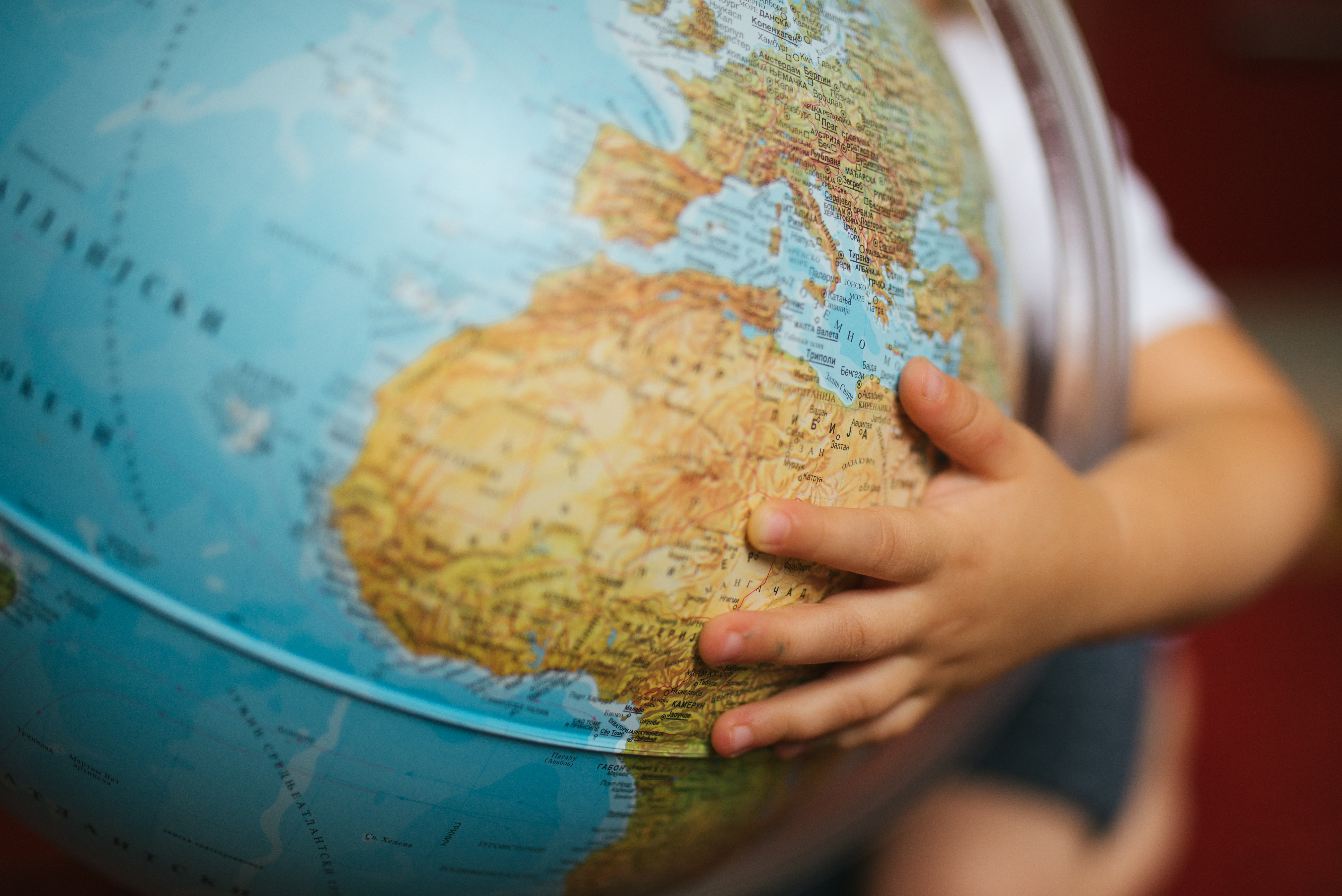 Global Citizenship Education Programs (GCE) Around the World
Presented by: Dr. Yamama 'Abd a-Lakader
Accompanying researchers:
Prof. Shifra Sagi
Prof. Zehavit Gross
Dr. Sarab Abu Rabia-Quidar
דר' ימאמה עבד אל-קאדר
Global Citizenship Education
Due to accelerated globalization processes in the last two decades, Global Civic Education (GCE) has become a banner concept in multiple national and international arenas, and is investigated by many researchers.
The guiding principle of GCE is outlining ways to advance international education and prepare students for life in the global age.
These developments have led to debates regarding two primary perspectives:
Moral global citizenship based on the promotion of human rights and the emphasis on global responsibility.
Neo-liberal global citizenship, with an emphasis on economic competition and self-fulfillment) Goren & Yemini, 2017; Pais & Costa, 2020(
Global Citizenship Education Programs: Focus on Advancing Social Justice and Human Rights
Teaching Tolerance
Teaching Controversial Issues
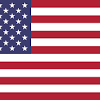 Diversity
Making Space
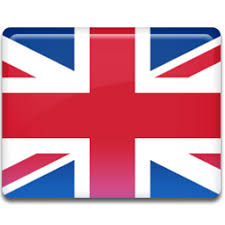 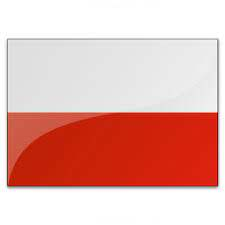 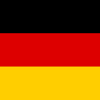 Teaching Controversial Issues
Diversity
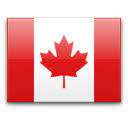 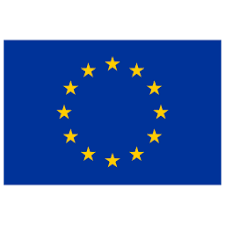 Teaching Contoversial Issues
Anti-racism
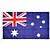 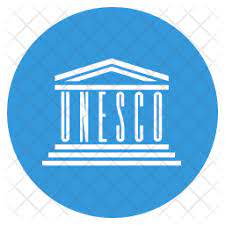 Anti-racism
Prevention of racism and violent extremism – U.S., UNESCO, Australia
Teaching Controversial issues- U.N., England, Ireland
Intergroup activity and creating diversity- Canada, Germany, Poland
Common aspects
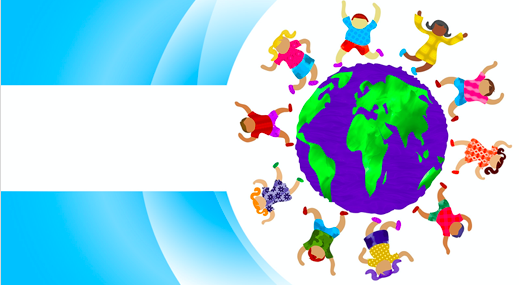 Principles
A just society
Safe environment
Equality
Diversity
Holistic cultural education
Main goals
Assisting in the cultivation and development of students as partners and activists in democracy.
Encouraging students to address racism, prejudice and injustice, against a background of ethnic diversity.
Preparing students to be agents of change, promoting living together in a diverse and non-racist world.
More in common ..
The various programs have an overall system for planning, implementation, and evaluation:
Policy documents, policy strategies and guidelines
Curricula
Professional development 
Tracking and reporting
Evaluation
Various aspects of the curricula
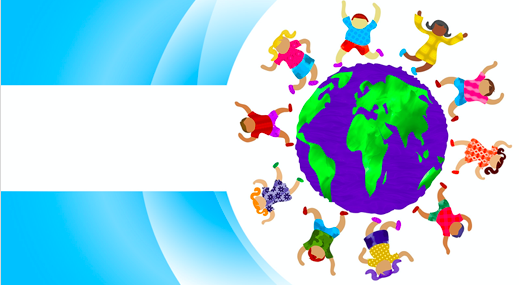 Program publicity and implementation
Local and global
Type of projects and programs
Traditional programs (Oxfam).
Advanced programs and projects:
Publishing the program and teaching guides on websites.
Offering professional development and online assistance.
Regular content updates within a comprehensive and organized research arrangement
(UNESCO; "Whole School Social Lab" program.
Governmental programs:
Northern Ireland
Non-governmental programs:
UNESCO
Whole School Social Lab
Examples of Local Programs:
Welcome Classes (Germany) 
Racism: No way! (Australia).
Global plans
UNESCO
European programs:
Whole School Social Lab
Age range
Scope
Evaluation
Specific programs
Teaching controversial issues: Northern Ireland and the European Union programs Comprehensive programs
Australia Racism Prevention Program and the U.S. Tolerance Education Program.
Second grade- twelfth grade
Kindergarten-twelfth grade "Racism: No Way!”; "Making Space”
Development of a guide for evaluating teaching and learning processes at the school level (the Oxfam program).
Accompanying research, including a comprehensive evaluation system: UNESCO, the "Whole School Social Lab" program.
Ideas and tools
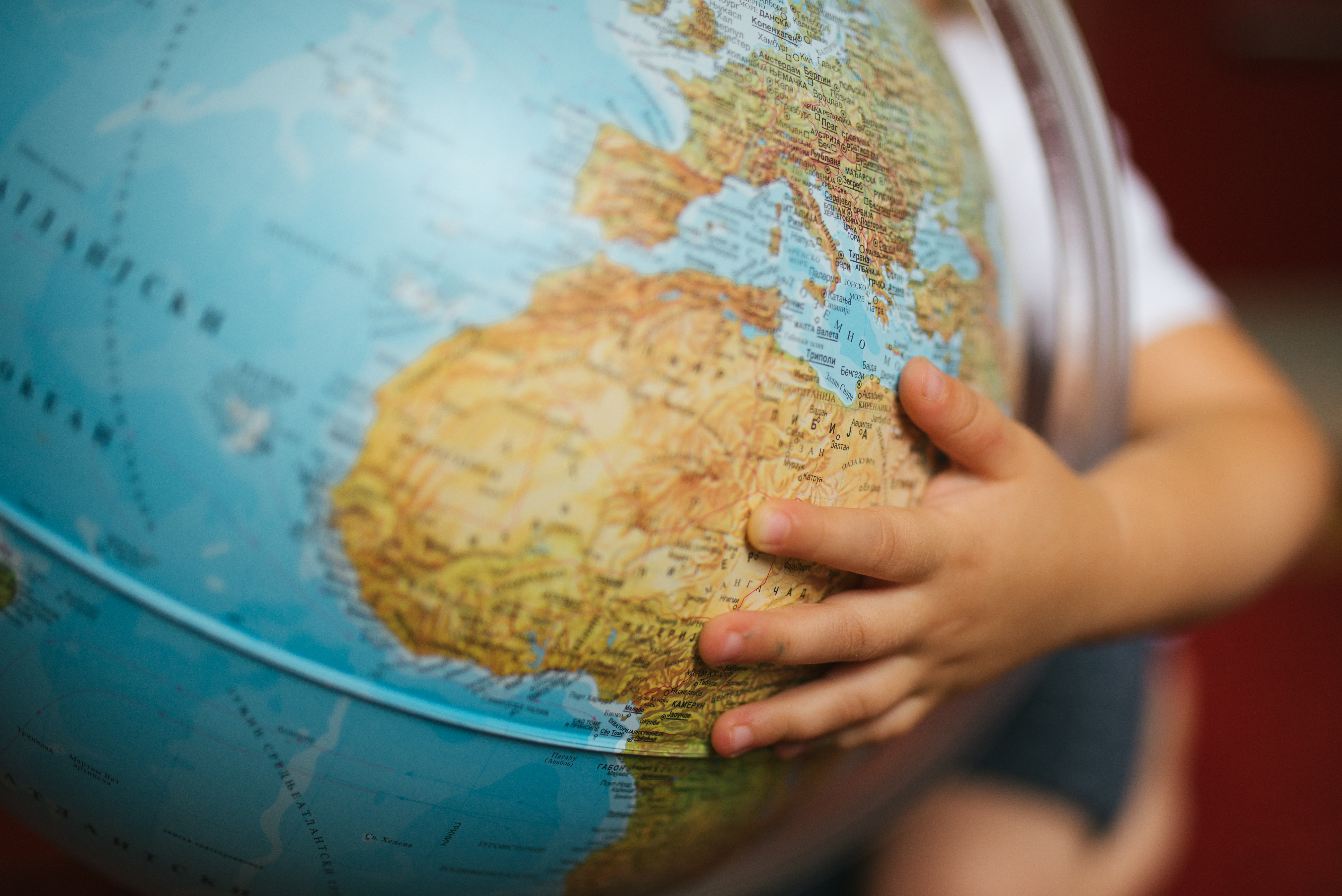 Professional development
Basic program: Publication of the program, which includes a teacher guide (Oxfam)
Advanced Programs: Digital contents, inspirational ideas and specialized tools (Teaching Tolerance, Racism: No Way!)
Basic: Teacher's Guide (Oxfam)
Advanced: Online individual training and online seminars.
(Teaching Tolerance)
More insights ...
Hybridity: Accessibility and flow of information and resources between projects that promote the same issues. For example, the “Australian Racism Prevention Program” to prevent hate speech offers educational strategies and a link to a guide for Teaching Tolerance, a similar program in the U.S.
  Integration: Some programs simultaneously address three aspects: teaching controversial issues, preventing racism, diversity. This is particularly notable in large-scale projects such as the Teaching Tolerance project in the U.S. and Racism: No Way! in Australia.
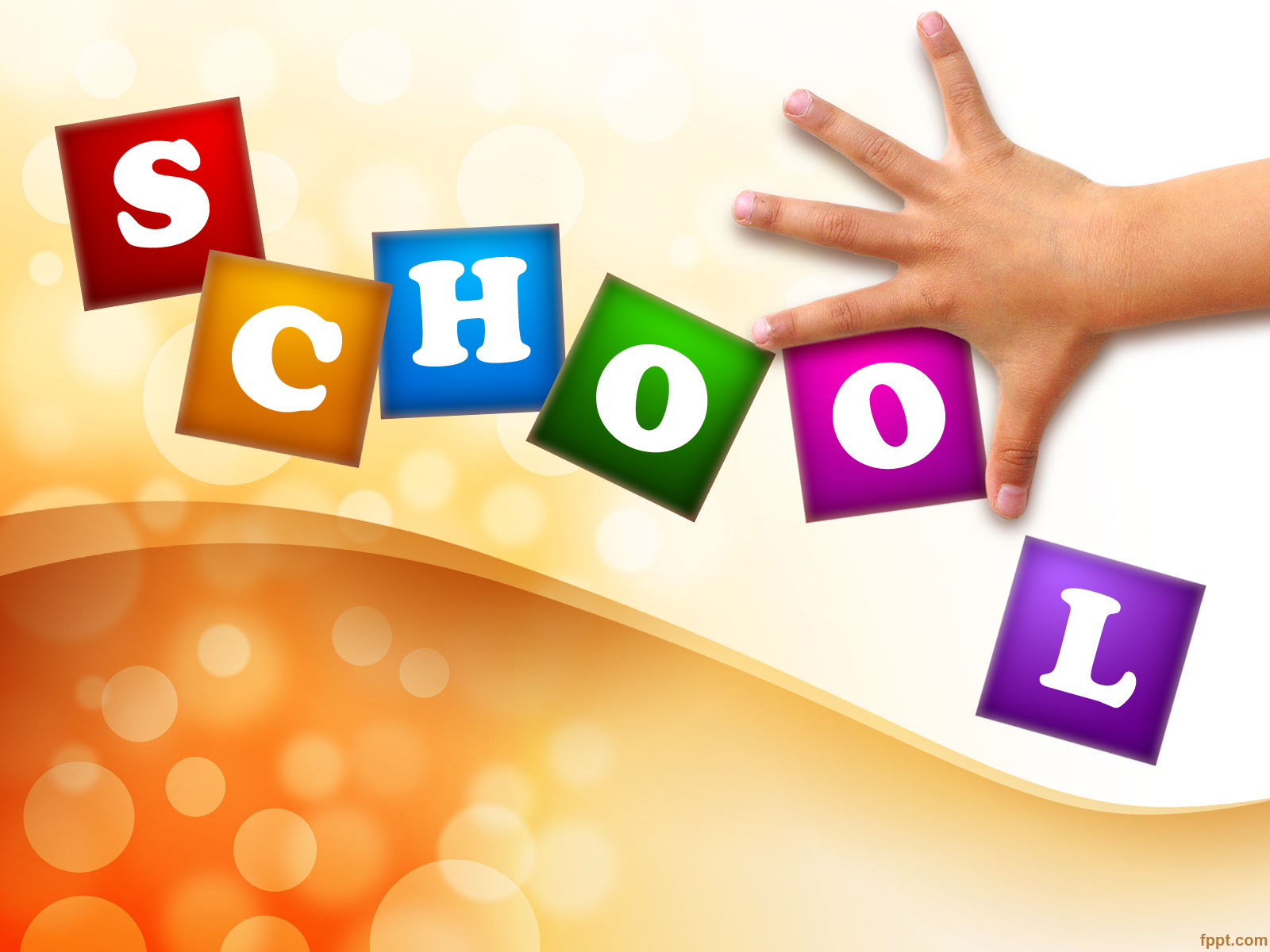 Towards an integrative model
Racism: No Way!
Teaching Tolerance
UNESCO
Whole School Social Lab
Oxfam  North Ireland, UN
1 . Lessons from Northern Ireland
Similarities between the Israeli and Northern Ireland models:
 The Northern Ireland model can be used as a starting point for an integrative model, especially in accepting the challenge of introducing discussions of controversial issues into the school. 
The starting point is promoting civil, democratic discussions about the values of diversity and justice.
(Hanna, 2019; Goren & Yemini, 2017)
2- UNESCO Global View
Prevention of violent extremism - UNESCO seeks to strengthen the capabilities of national education systems and to contribute effectively to national efforts to prevent extremism by:
Building an international consensus around the need for the education system to be involved in the promotion of human rights.
Training and Resources: Assisting decision makers and education policy makers in planning and implementing effective educational activities in both formal and informal settings, which will make contributions at the national level.
3 . The interdisciplinary approach - Making Space
A holistic approach. The uniqueness of this approach is reflected in the integration of content and topics to be discussed from kindergarten through twelfth grade, with a holistic and interdisciplinary view.
Content related to diversity, equality and social justice is integrated in every field, including science and mathematics.
Evaluation - UNESCO and the Whole School Social Lab
Preventative initiatives are common and popular, but there is still no strong evidence that they are effective in achieving positive results. However, there are comprehensive research programs following these two projects:
UNESCO.
Whole School Social Lab
Unique programs and tools: Racism! No Way, Australia
FOCUS ON THE MEDIA
This program presents media reports on current and real events that touch on controversial issues
The events are organized in categories along a timeline from 2005 through the present. In order to conduct an informed discussion about these events, a check list document was sent to students.
Unique programs and tools-Racism! No Way: Australia
Conflict Resolution Program – “Cooling Conflict”
A program designed to empower students and prepare them for resolving their conflicts and becoming leaders in conflict management in their school community.
The program allows students to explore, understand and manage a variety of conflicts in a safe environment through dramatization (video). Conflicts may be fictional or real, but are carefully staged.
Inspiration-Teaching tolerance
A platform for building an independent plan for each of the topics discussed.
Mix-Up for lunch event - an international campaign 
Competitions.
Professional development with online personal tutorials and seminars that are currently relevant
     Prizes
It’s not the END.. it’s just the BEGINNING
This review addressed the “how” of programs around the world that educate for universal values such as: racism prevention, controversial and sensitive issues and diversity.
 WHAT
The real challenge in values ​​education therefore involves "what":
What are the controversial issues that will be discussed in the programs – if any!!
What content will be selected to appear on the digital timeline?
What are the issues that will be raised ahead of various group meetings?
What is the benefit of all the "how-to" programs if the taboo against debating controversial issues continues to prevail in the education system?
Discussion of these issues must be done in practice. Without this, social justice has no chance of being sustainable.
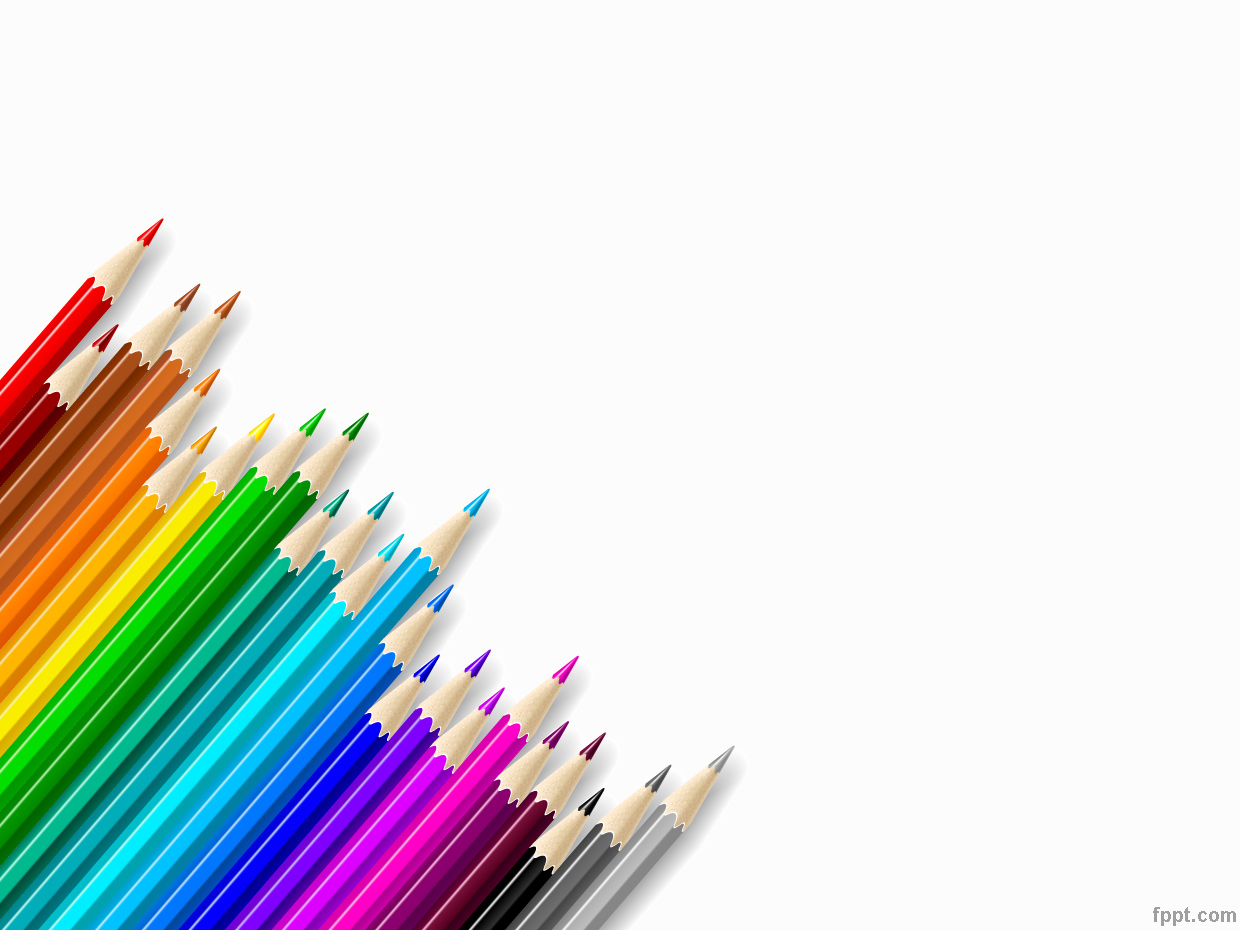 Thanks for listening!
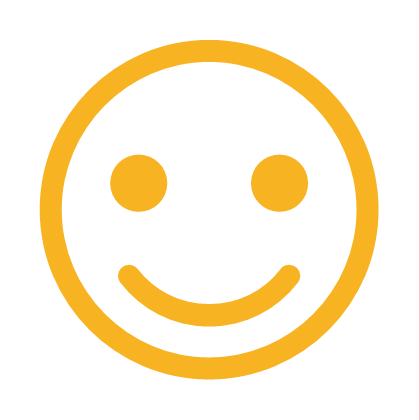